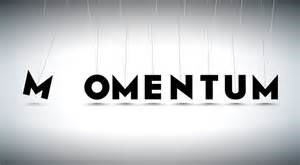 impulse, and energy!
Today:
Objective:
Tasks:
I am aware of what is in the next unit
Complete pre-test
You can work on your paper if you finish your pre-test
Question:
Complete Questions 11 and 12 in your projectile motion packet.
Current Event:
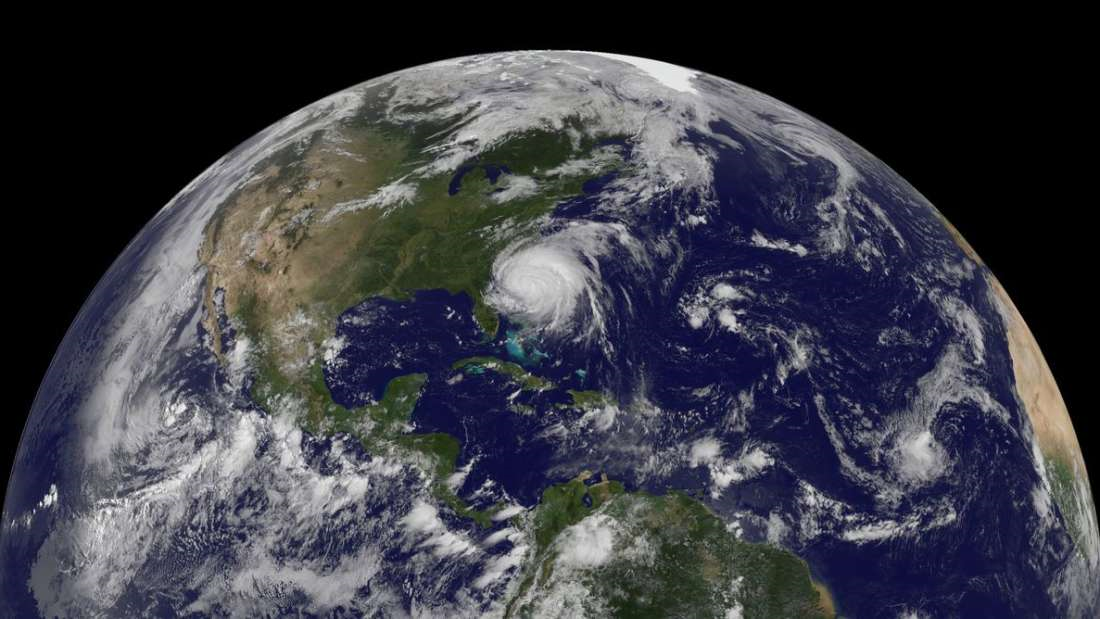 The music of the Earth